Figure 1. Experimental protocol and behavioral results. (A) The experimental design varied task (“nonemotional”: the ...
Cereb Cortex, Volume 18, Issue 6, June 2008, Pages 1475–1484, https://doi.org/10.1093/cercor/bhm179
The content of this slide may be subject to copyright: please see the slide notes for details.
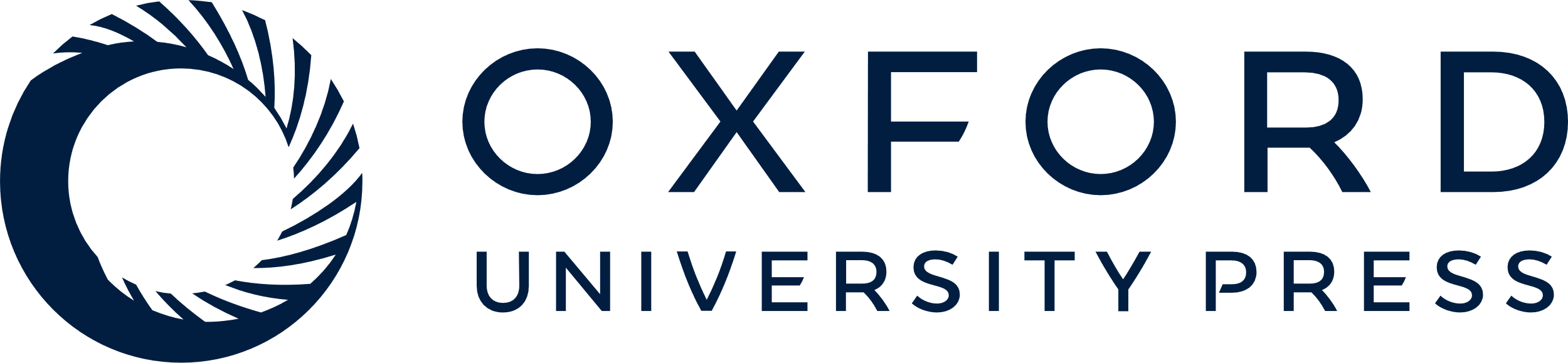 [Speaker Notes: Figure 1. Experimental protocol and behavioral results. (A) The experimental design varied task (“nonemotional”: the identification of the gender of the faces, “emotional”: the identification of facial affect) and stimulus congruency (semantically congruent or incongruent distracter words), while keeping face stimuli identical. (B, C) Left panels: mean RTs (±standard error of the mean [SEM]) for congruent (C) and incongruent (I) trials. Right panels: mean RTs (±SEM) for incongruent trials, split up by whether the trials were preceded by a congruent trial (CI = low conflict resolution) or by an incongruent trial (II = high conflict resolution), plotted for (B) the nonemotional task and (C) the emotional task.


Unless provided in the caption above, the following copyright applies to the content of this slide: © The Author 2007. Published by Oxford University Press. All rights reserved. For permissions, please e-mail: journals.permissions@oxfordjournals.org]